CPT: Colorful Prompt Tuning for Pre-Training Vision-Language Models
Yuan Yao , Ao Zhang , Zhengyan Zhang, Zhiyuan Liu, Tat-Seng Chua, Maosong Sun
Reporter: Xiachong Feng
作者介绍
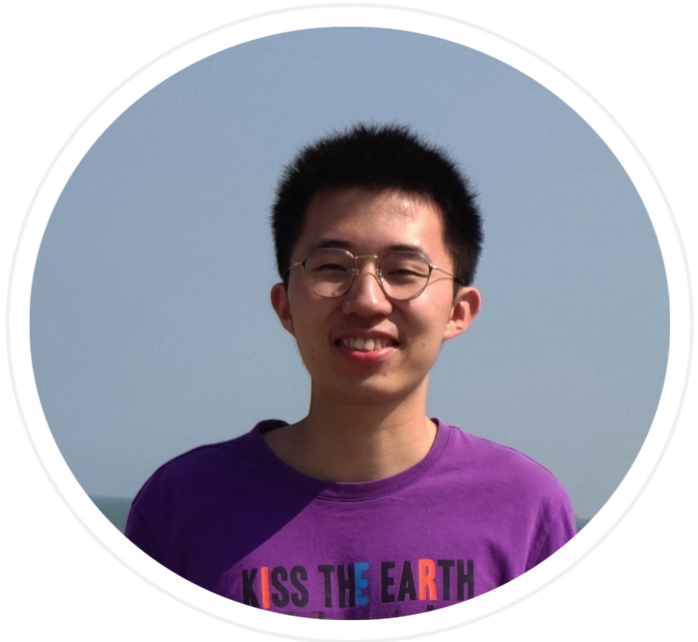 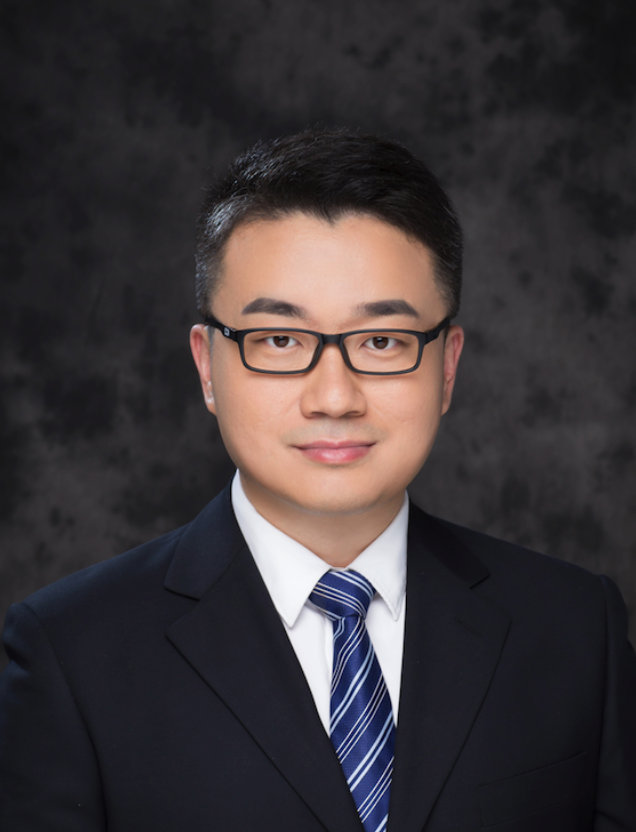 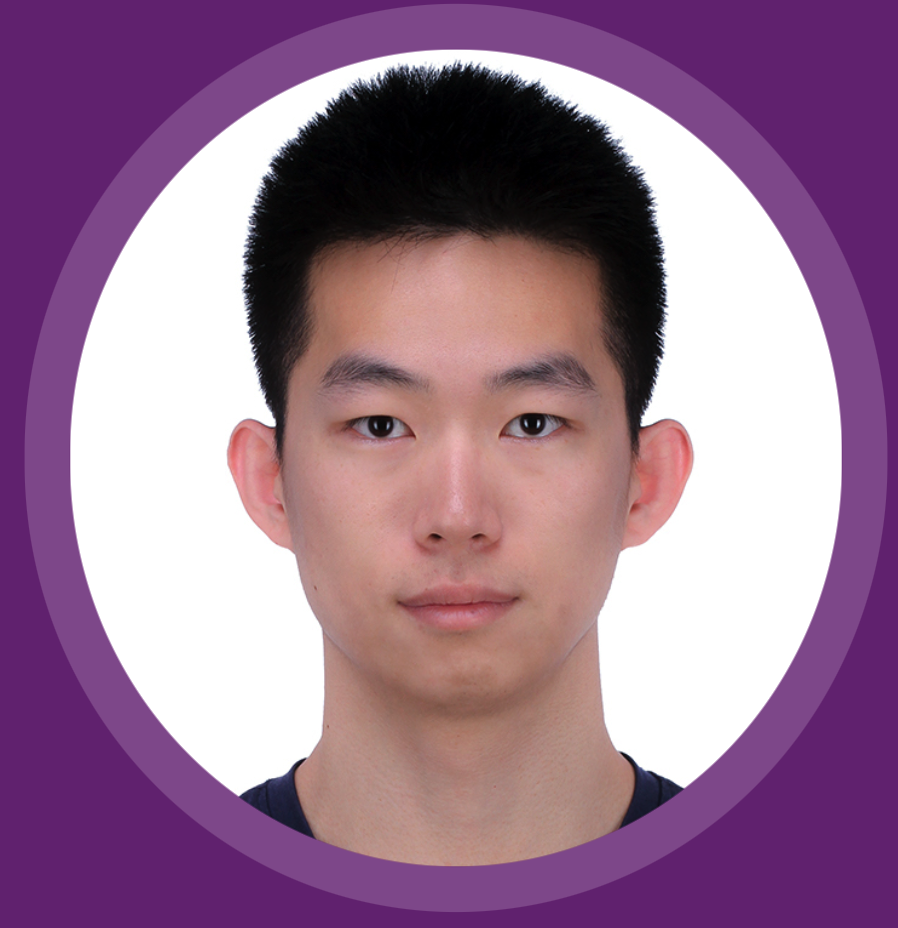 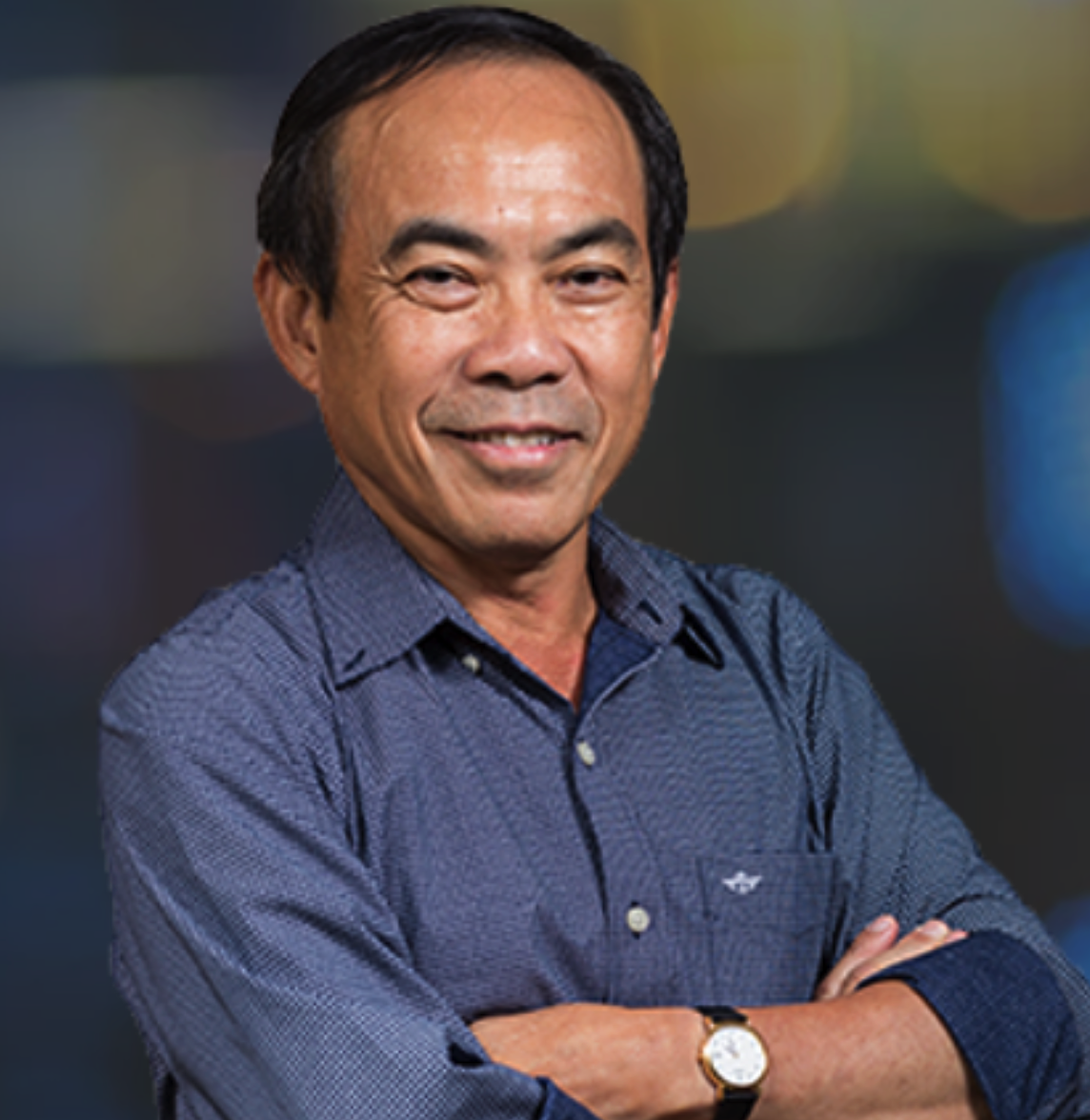 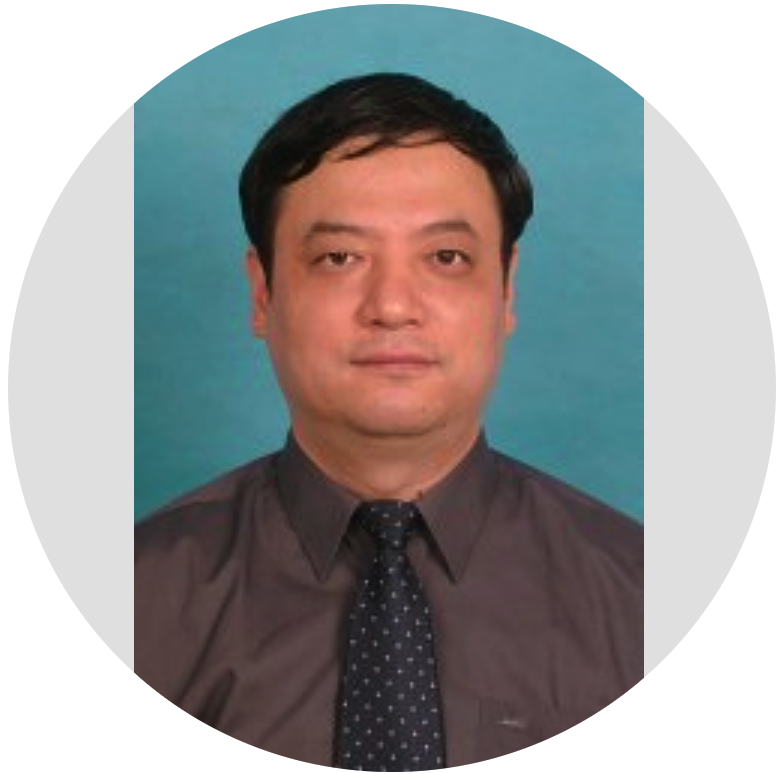 Zhengyan Zhang
THU
Tat-Seng Chua
NUS
Maosong Sun
THU
Yuan Yao
THU
Ao Zhang
NUS
Zhiyuan Liu
THU
2
[Speaker Notes: 高天宇： 之前是搞关系抽取的 清华大学刘知远老师组的。现在是普林斯顿大学的博一。主要研究PLM了
Adam Fisch MIT的 quantifying uncertainty and improving robustness in ML models.
Chendanqi 毕业于湖南雅礼中学，国际奥林匹克金奖 免试清华 毕业于yaoban， chris manning的博士 斯坦福 之前搞阅读理解的。]
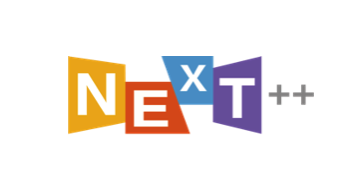 补充：           实验室
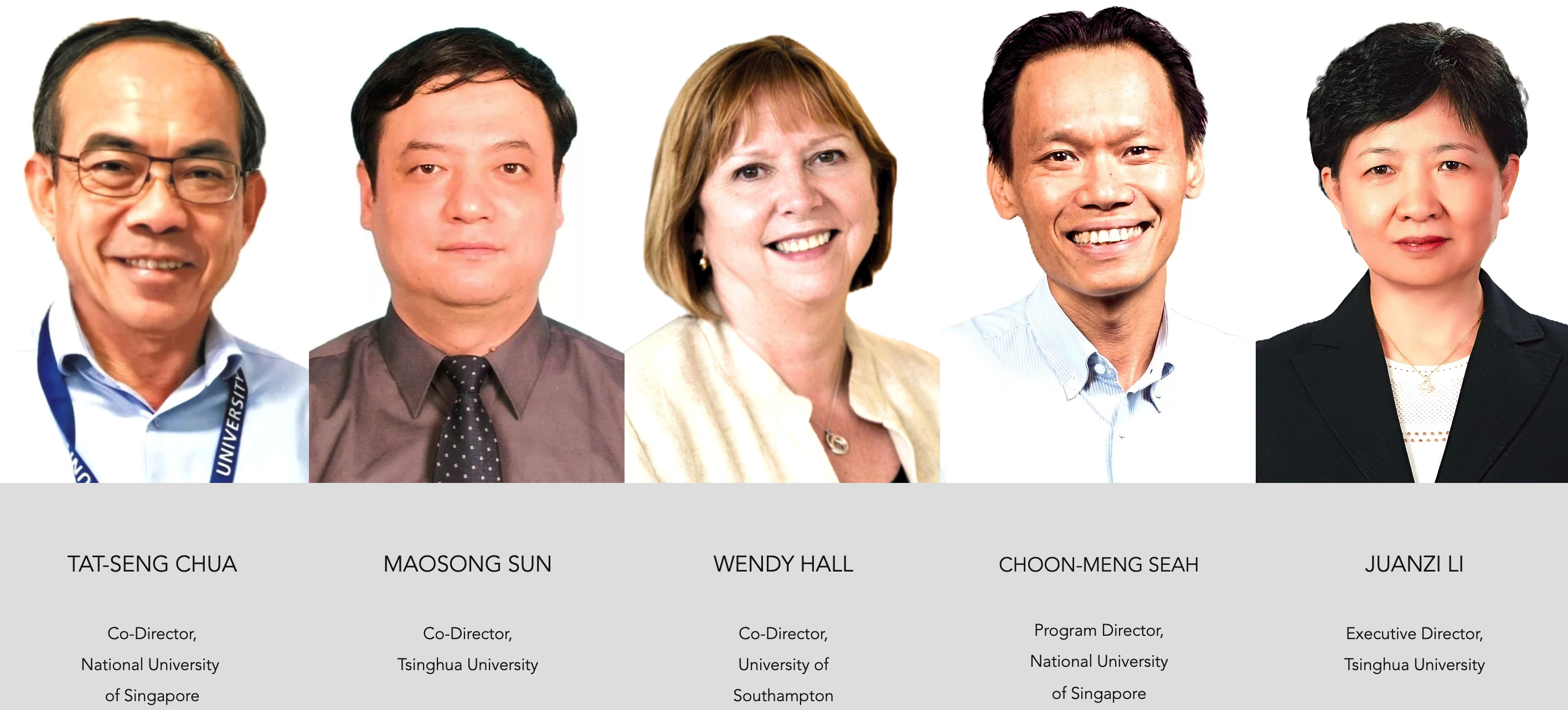 3
题目
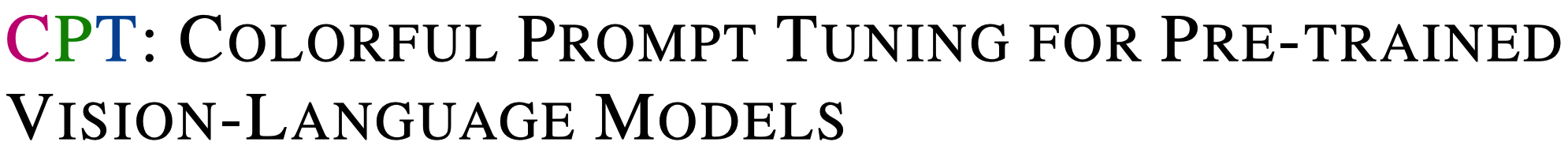 From NLP Prompt Tuning to Multi-Modal Prompt Tuning
4
补充：Prompt Tuning
Pre-train and Fine-tune Paradigm
...
great
terrible
...
Label: positive
Label: negative √
CLS head
CLS head
MLM head
MLM head
[CLS] it’s a [MASK] movie in every regard, and [MASK] painful to watch . [SEP]
[CLS] No reason to watch . [SEP]
[CLS] it’s a [MASK] movie in every regard, and [MASK] painful to watch . [SEP]
[CLS] No reason to watch . [SEP]
(a) MLM pre-training
(b) Fine-tuning
Two Gaps
5
补充：Prompt Tuning
Pre-train and Fine-tune Paradigm
...
Label: positive
Label: negative √
Label: positive
Label: negative √
great
terrible
great
terrible
CLS head
CLS head
MLM head
MLM head
...
[CLS] it’s a [MASK] movie in every regard, and [MASK] painful to watch . [SEP]
[CLS] No reason to watch . [SEP]
[CLS] it’s a [MASK] movie in every regard, and [MASK] painful to watch . [SEP]
[CLS] No reason to watch . [SEP]
(a) MLM pre-training
(b) Fine-tuning
Prompt Tuning
(
)
)
(
[CLS] No reason to watch . It was [MASK] . [SEP]
6
任务
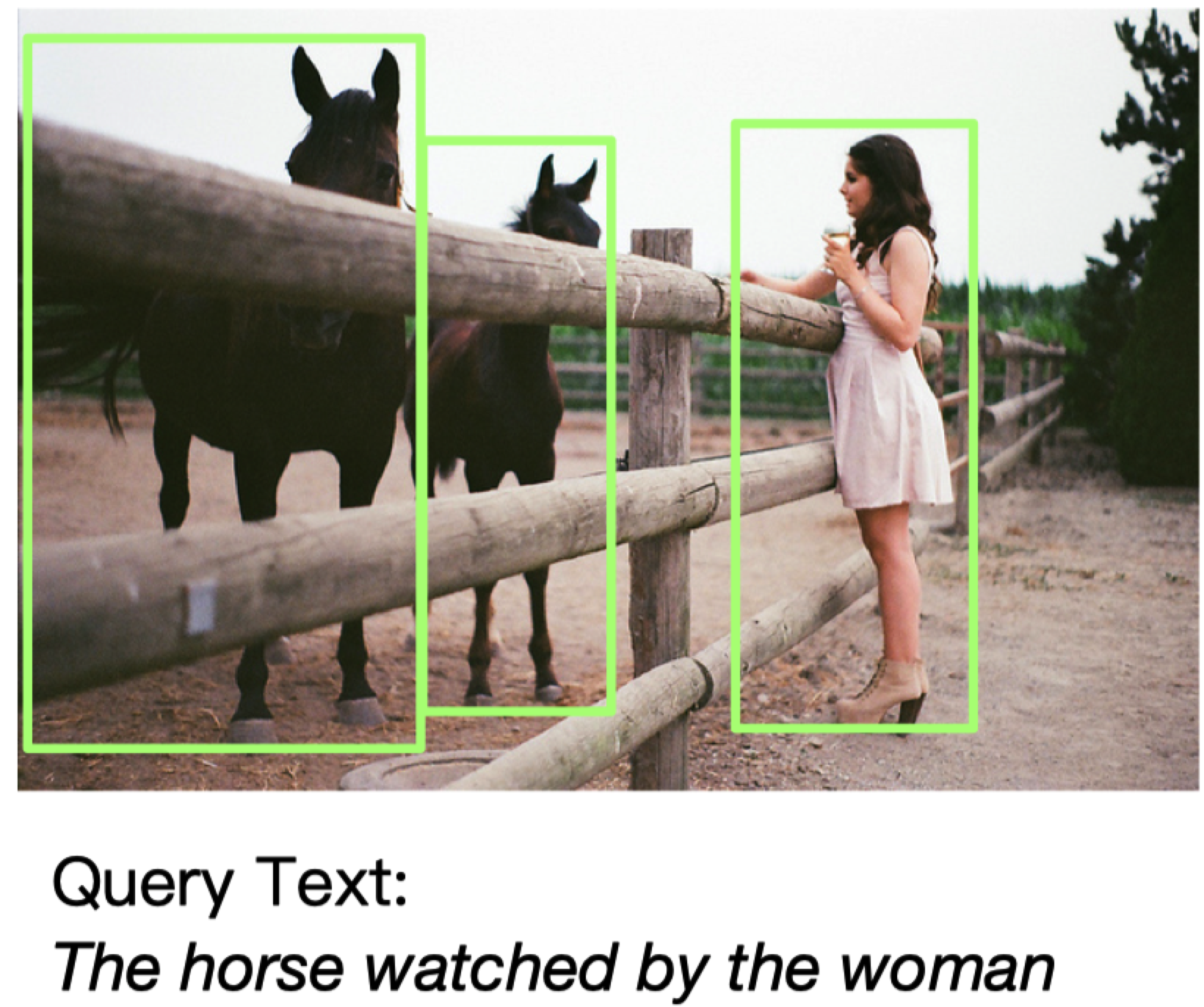 7
Pre-train and Fine-tune Paradigm
...
watching
riding
...
MLM head
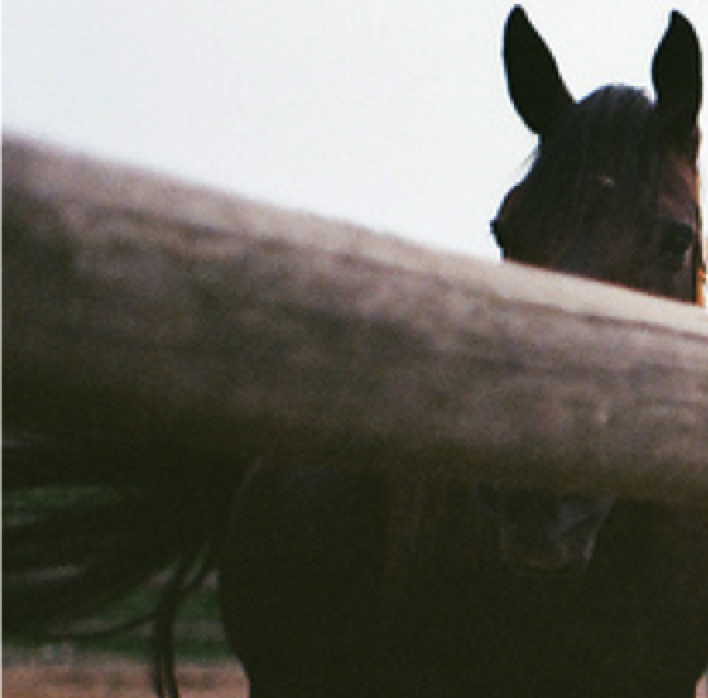 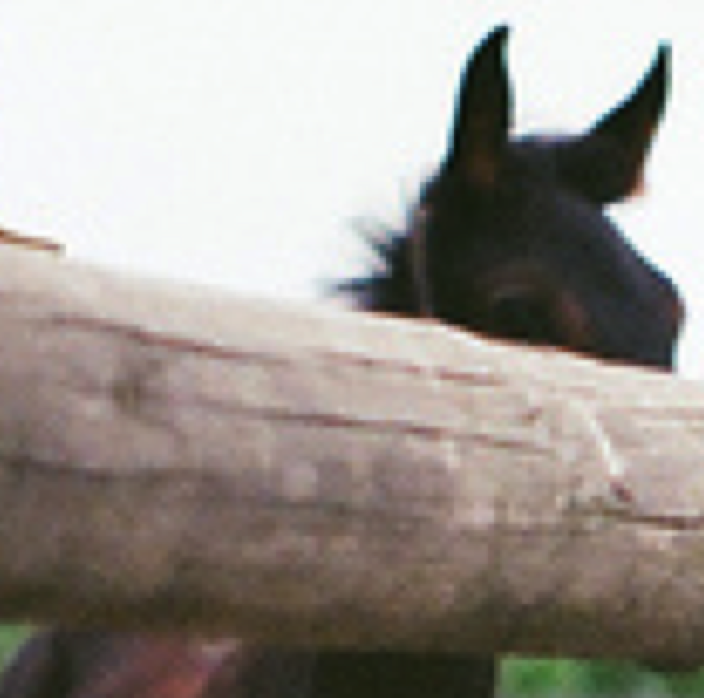 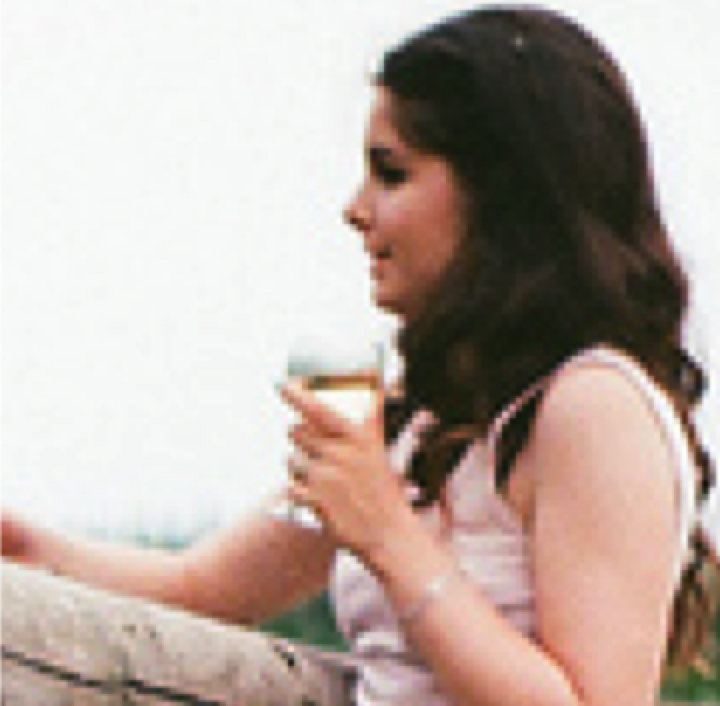 ...
horse
[SEP]
[IMG]
[CLS]
the
[MASK]
is
woman
A
(a) pre-training
...
Label: positive
Label: negative
...
CLS head
...
...
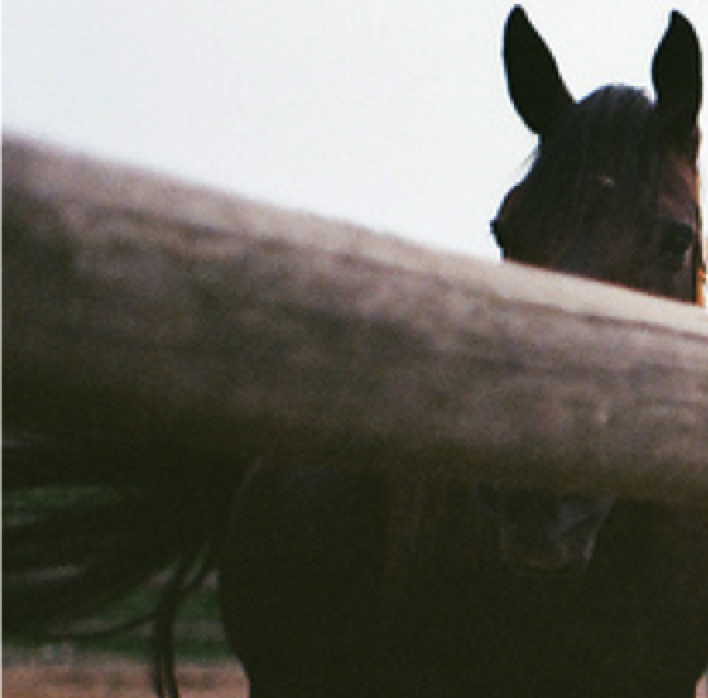 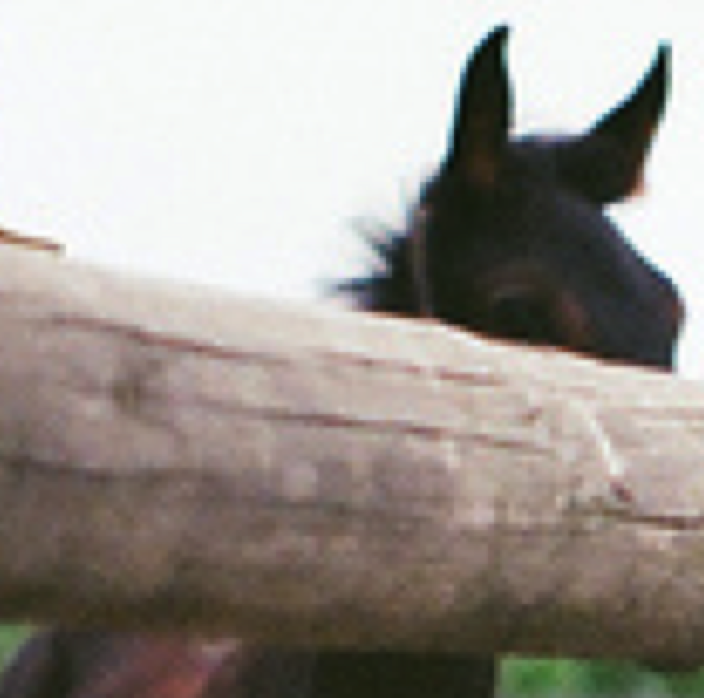 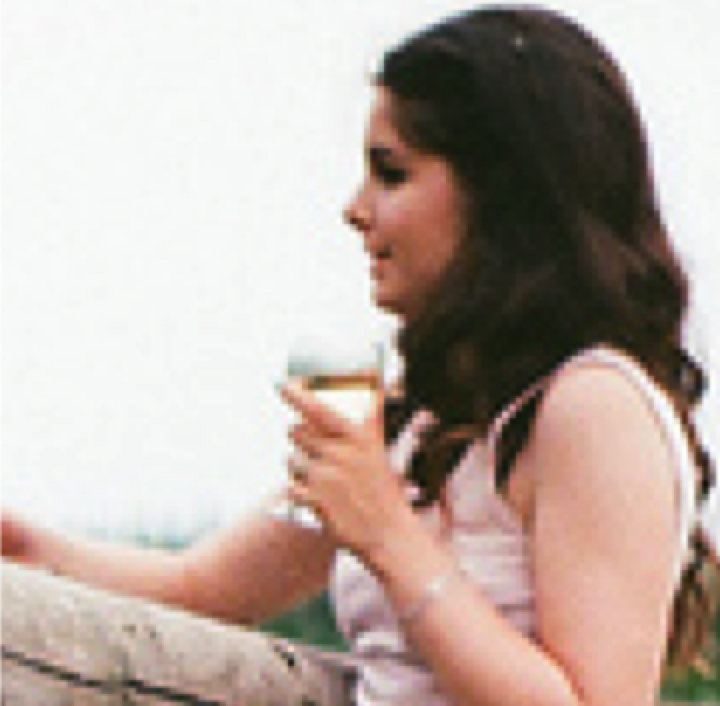 ...
woman
[SEP]
[IMG]
[CLS]
the
by
watched
horse
The
(b) fine-tuning
8
Cross-modal Prompt Tuning
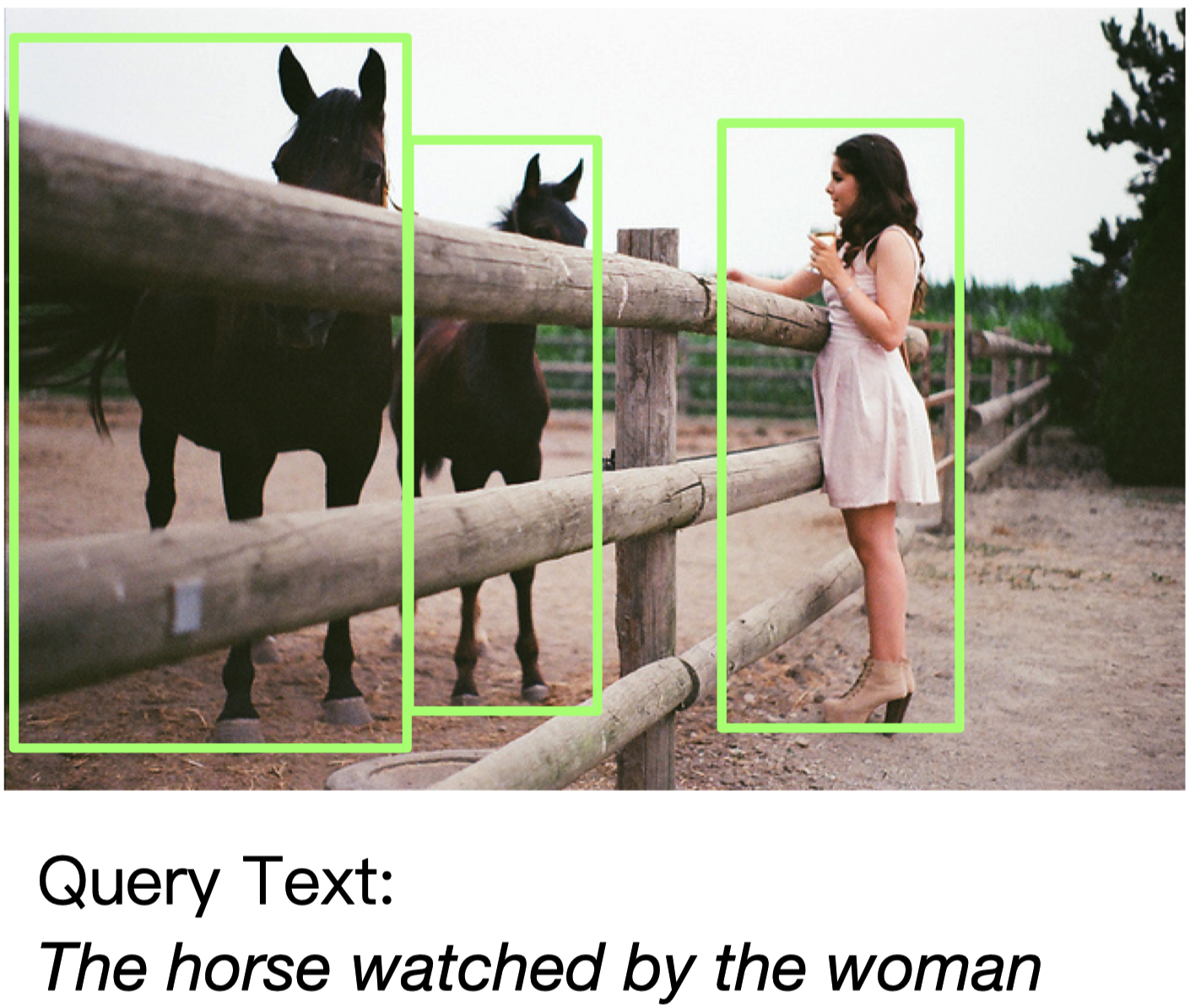 How to distinguish these two horses in the vocab?
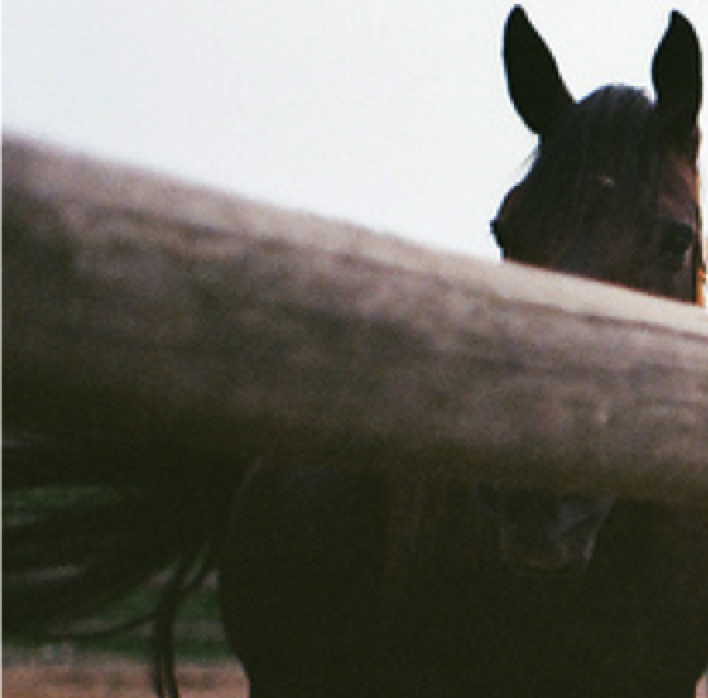 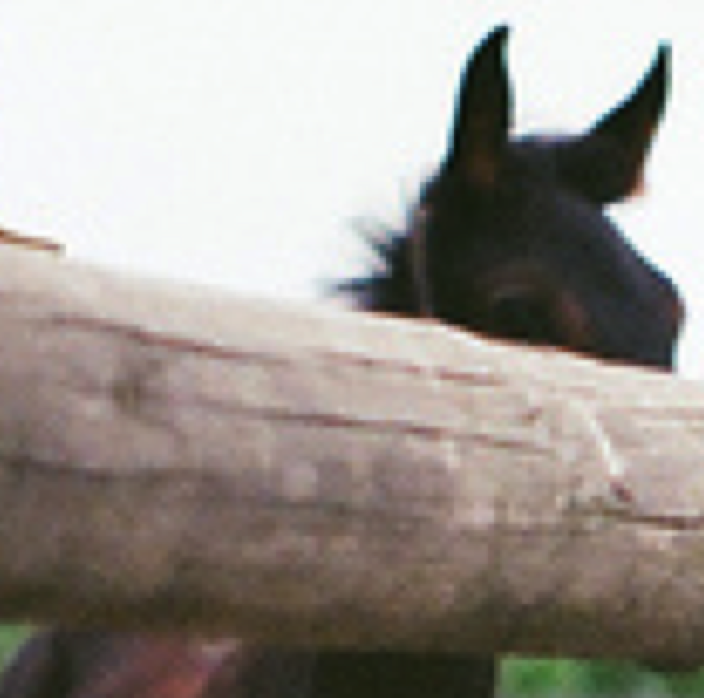 ...
word1
word2
...
MLM head
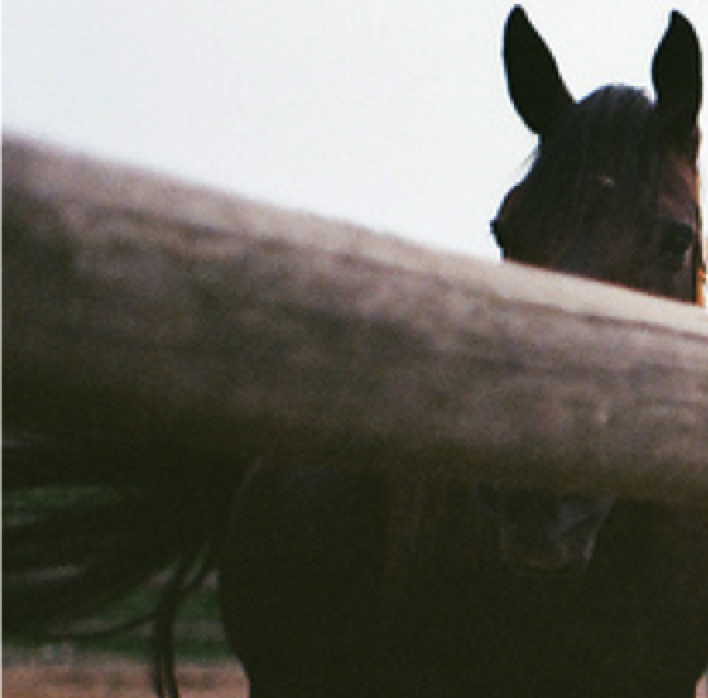 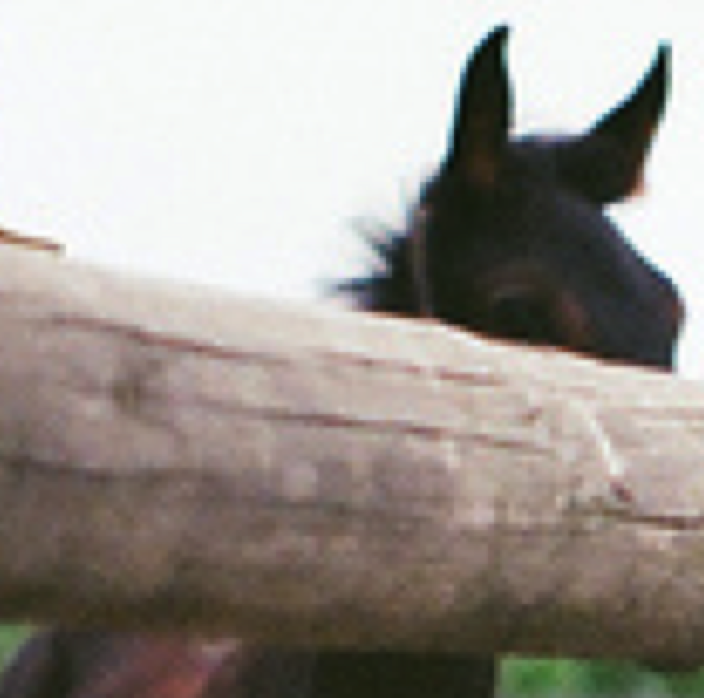 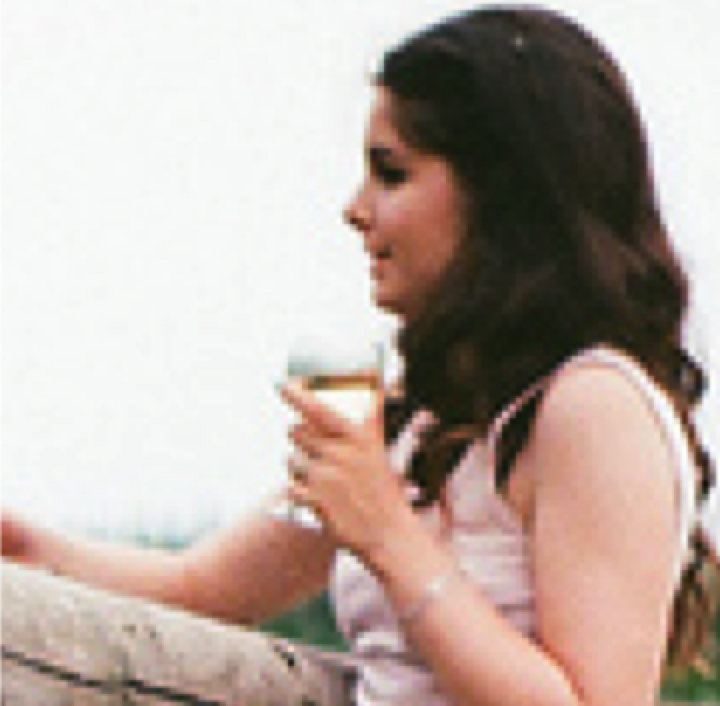 ...
[IMG]
[CLS]
the
by
woman
watched
horse
The
[SEP]
[MASK]
Image Regions
Query Text
Query Template
(c) Cross-modal Prompt Tuning
9
Cross-modal Prompt Tuning
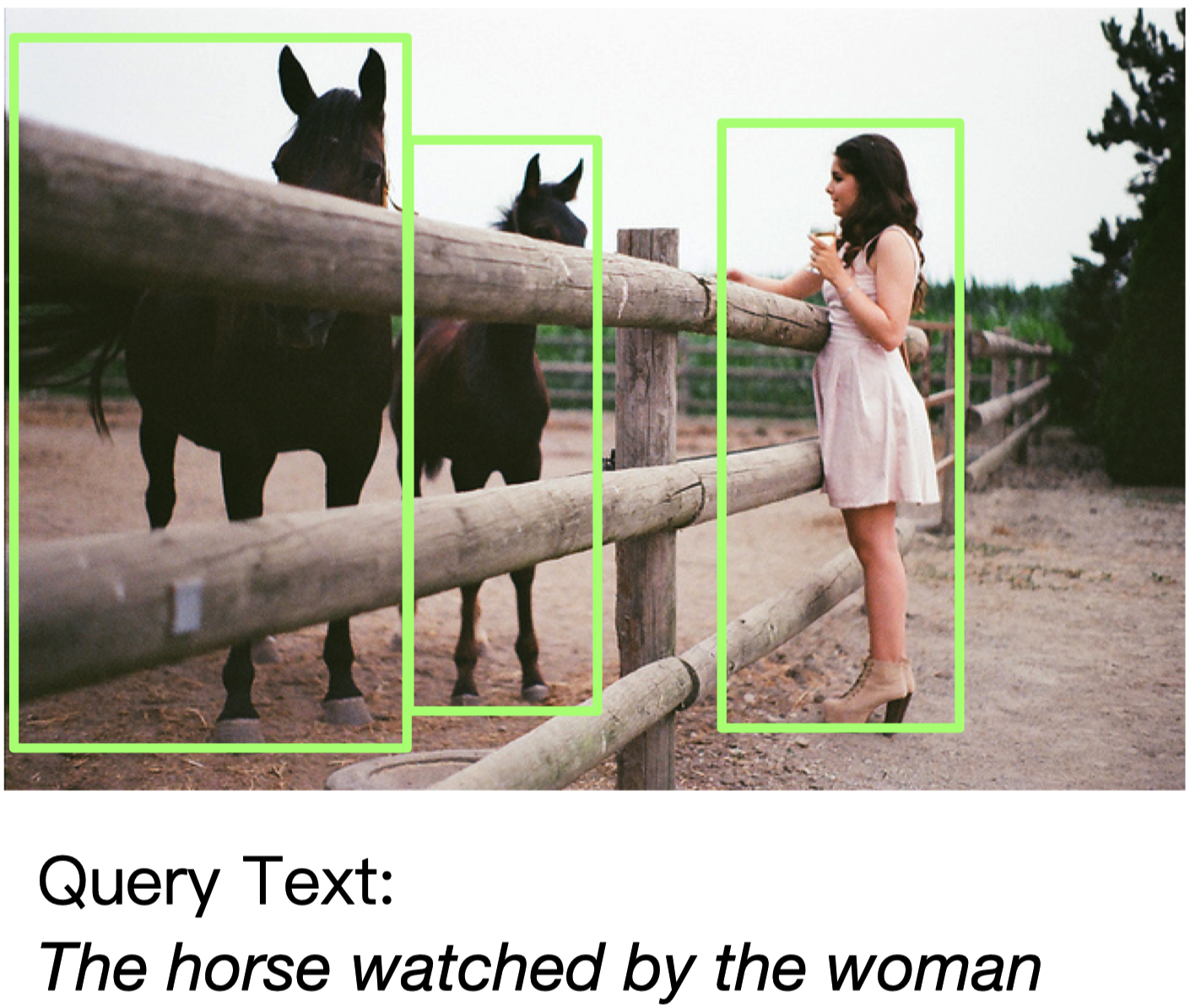 By color!
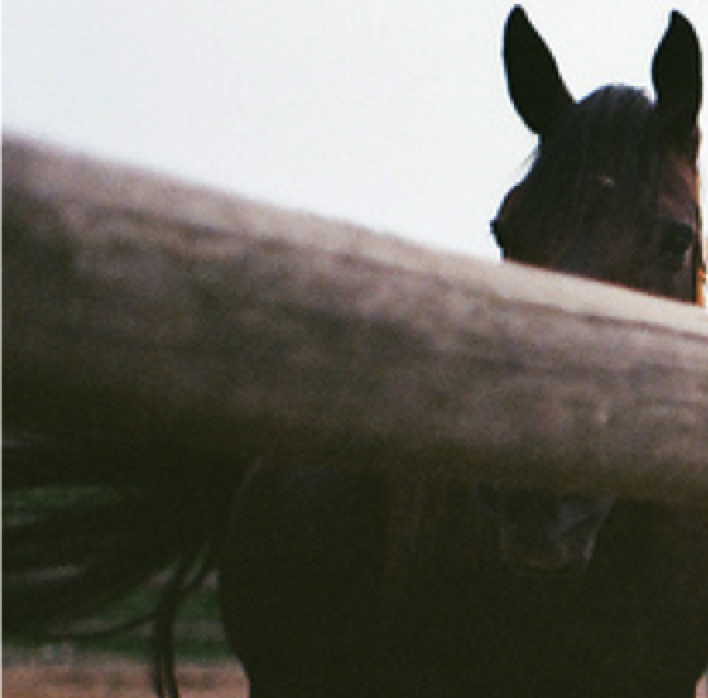 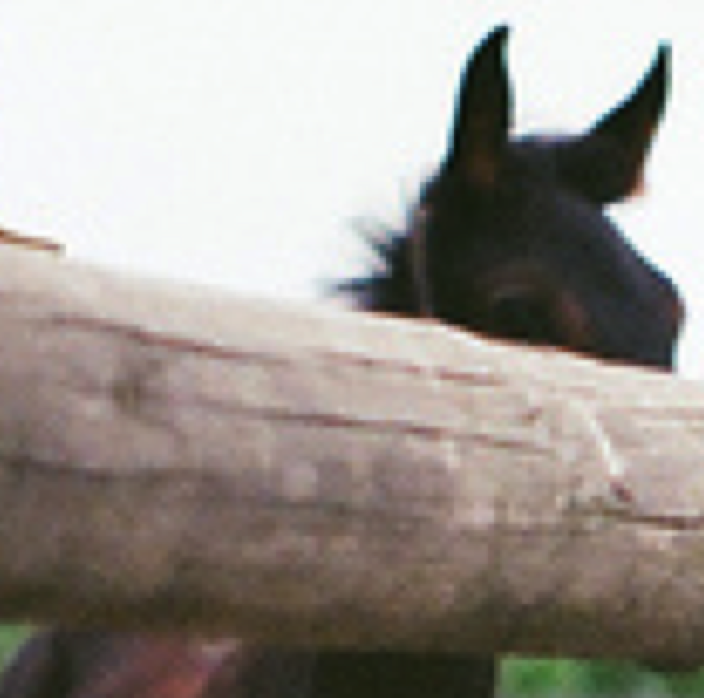 ...
red
blue
...
Colorful 
Prompt 
Tuning
MLM head
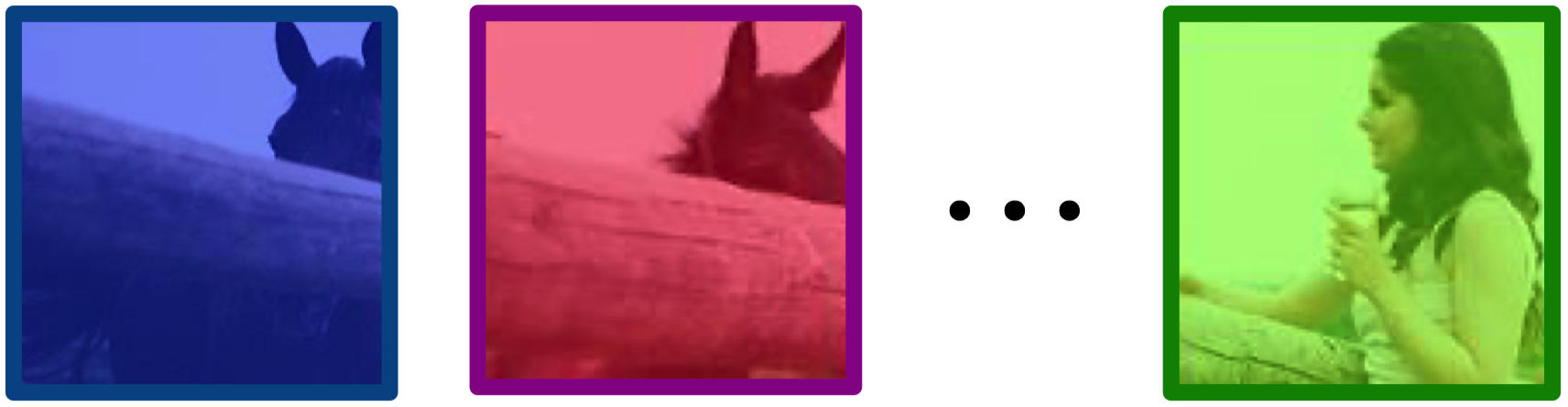 [IMG]
[CLS]
the
by
woman
is
in
watched
horse
The
[SEP]
[MASK]
color
Query Text
Query Template
Image Regions
10
Prompt
RGB (255, 0, 0)
red
visual 
appearance
color text
Visual Sub-prompt
Textual Sub-prompt
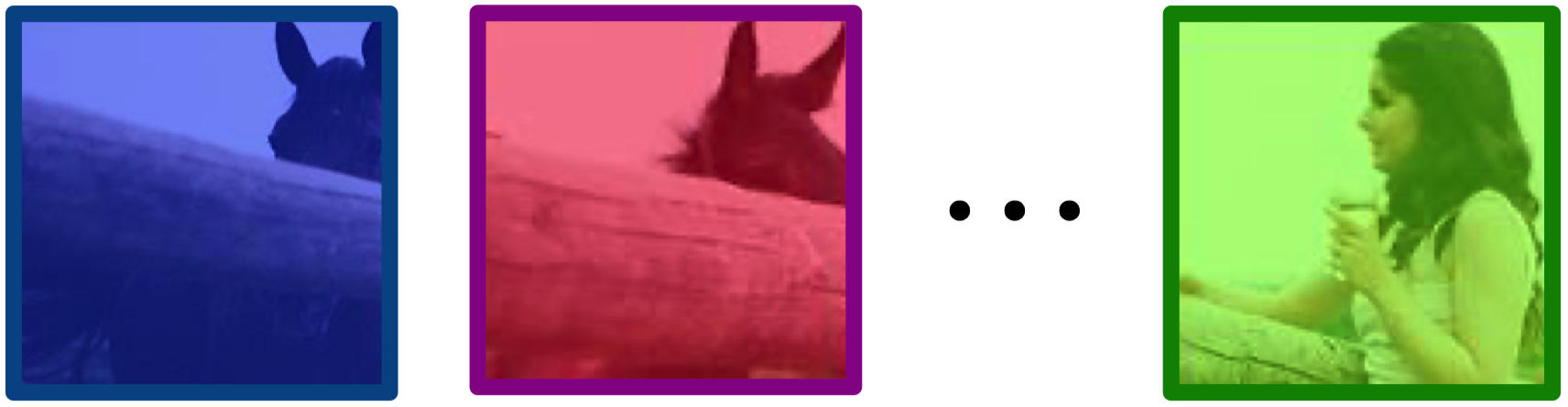 [IMG]
[CLS]
the
by
woman
is
in
watched
horse
The
[SEP]
[MASK]
color
Query Text
Query Template
Image Regions
11
Cross-modal prompt search
MLM head
Red
Score
Red
Blue
Pink
Yellow
......
(255, 0, 0)
(xx, xx, x)
(xx, xx, x)
[IMG]
[SEP]
[MASK]
color
[CLS]
in
photo
a
(xx, xx, x)
......
candidate set
12
实验
(3) CPT slightly underperforms ﬁne-tuning with 16 shots in RefCOCO+ evaluation. The reason is that RefCOCO+ has more color-based expressions (e.g., the person in the red shirt and blue hat), which can disturb our color-based CPT
(4) CPT achieves comparable performance to strong ﬁne-tuned VL-PTMs in fully supervised settings.
(1) CPT outperforms the random baseline and the strong ﬁne-tuning baseline by a large margin in zero-shot and few-shot settings
(2) CPT achieves signiﬁcantly smaller standard deviation than ﬁne-tuning
13
拓展
14
总结
Color-based framework as one of the possible prompt tuning solutions
15
Thanks~